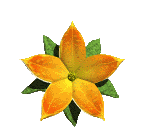 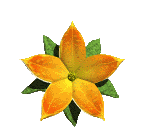 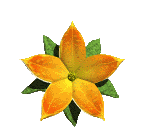 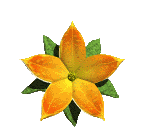 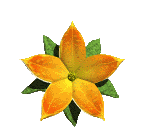 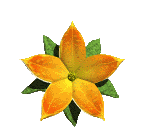 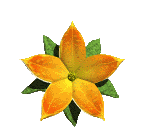 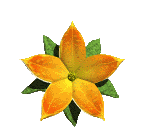 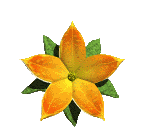 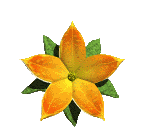 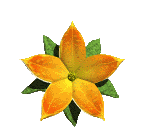 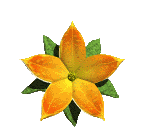 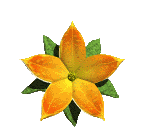 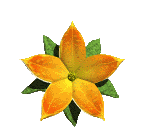 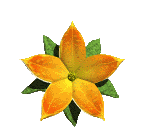 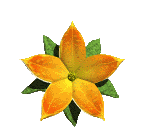 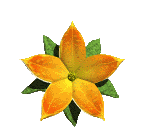 স্বাগতম
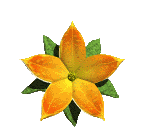 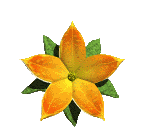 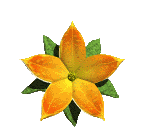 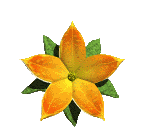 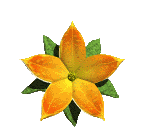 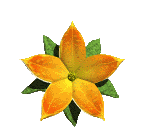 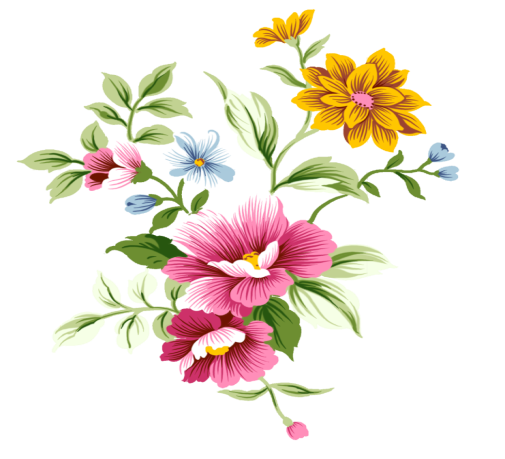 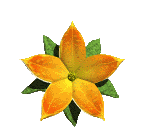 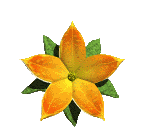 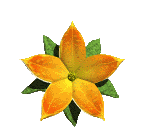 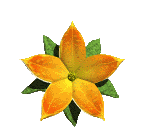 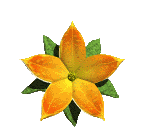 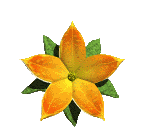 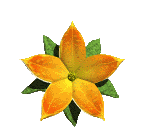 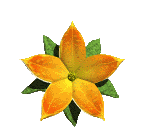 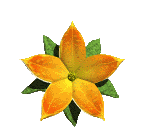 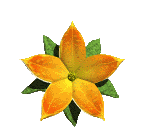 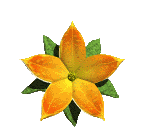 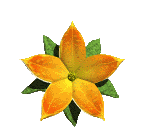 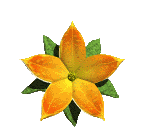 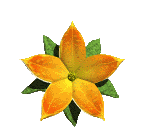 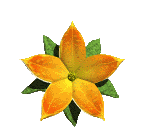 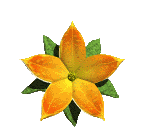 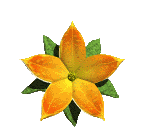 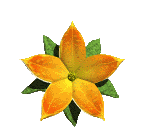 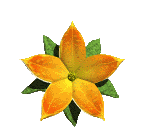 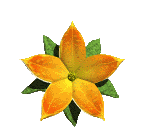 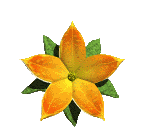 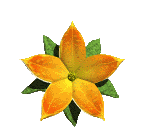 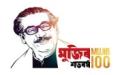 শিক্ষক পরিচিতি
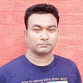 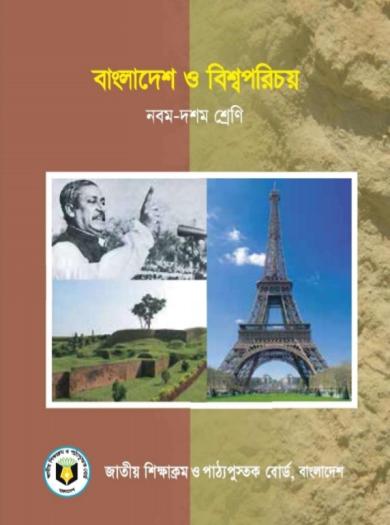 মোঃ শফিকুল ইসলাম সুমন 
সহকারী শিক্ষক
জলসুখা কে.জি.পি উচ্চ বিদ্যালয়
Email: sumon17june@gmail.com
পাঠ পরিচিতি
শ্রেণিঃ অষ্টম
বিষয়ঃ বাংলাদেশ ও বিশ্ব পরিচয়
অধ্যায়ের নামঃ বাংলাদেশের মুক্তিযুদ্ধ
শিখনফল
মুক্তিযুদ্ধু কী তা বলতে পারবে ;
মুক্তিযুদ্ধে যৌথবাহিনীর ভূমিকা বর্ননা করতে পারবে;
মুক্তিযুদ্ধের তাৎপর্য বিশ্লেষণ করতে পারবে;
পূর্ব জ্ঞান যাচাই
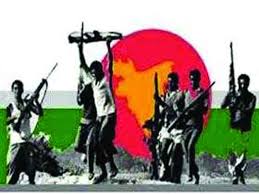 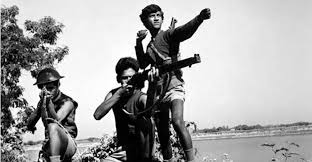 পাঠ ঘোষনা
মুক্তিযুদ্ধ
উপস্থাপন
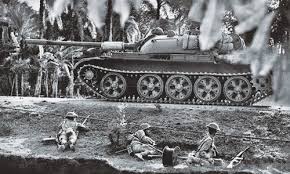 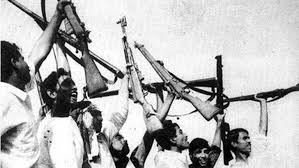 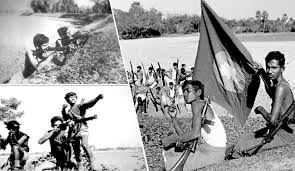 উপস্থাপন
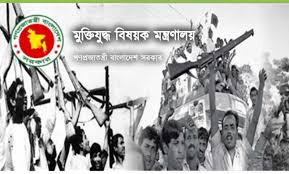 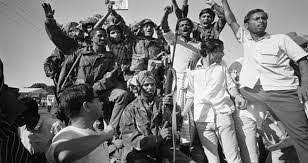 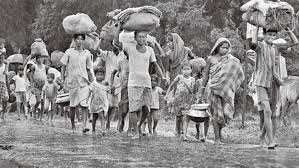 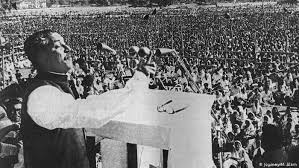 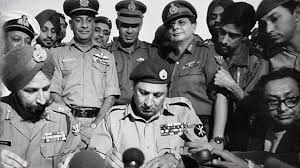 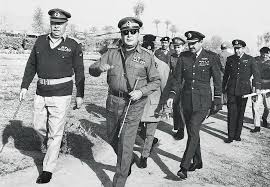 মূল্যায়ন
১।মুক্তিযুদ্ধের সময়  বাংলাদেশ কয়টি সেক্টরে বিভক্ত ছিল?
ক) ১০টি

খ) ০৯ টি

গ) ১১টি

ঘ) ১২ টি

বাড়ির কাজ
তোমার এলাকায় মুক্তিযুদ্ধের একটি ঘটনা বিবরণ লিখে আনবে?
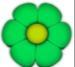 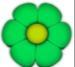 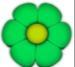 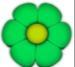 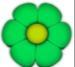 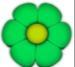 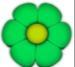 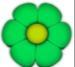 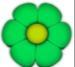 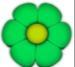 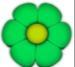 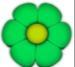 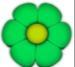 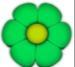 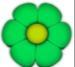 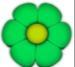 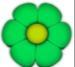 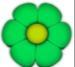 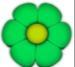 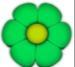 ধন্যবাদ
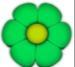 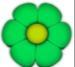 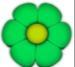 পাঠ বিশ্লেষণ
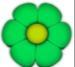 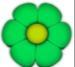 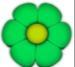 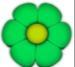 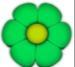 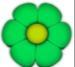 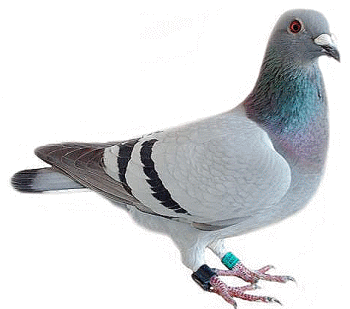 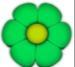 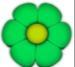 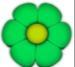 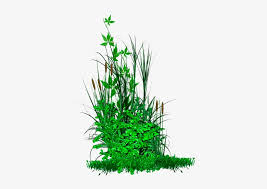 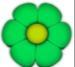 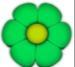 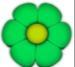 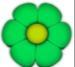 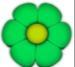 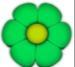 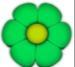 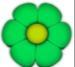 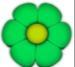 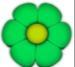 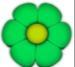 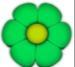 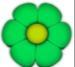 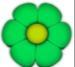 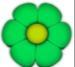 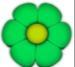 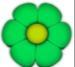 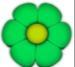 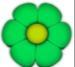 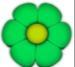 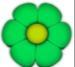 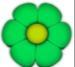 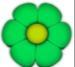 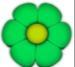 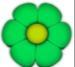 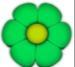 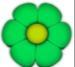 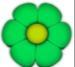 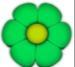 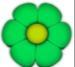